Venn Diagrams to Support Presentations of the National EMS Scope of Practice Model
Provided by the National Association of State EMS Officials
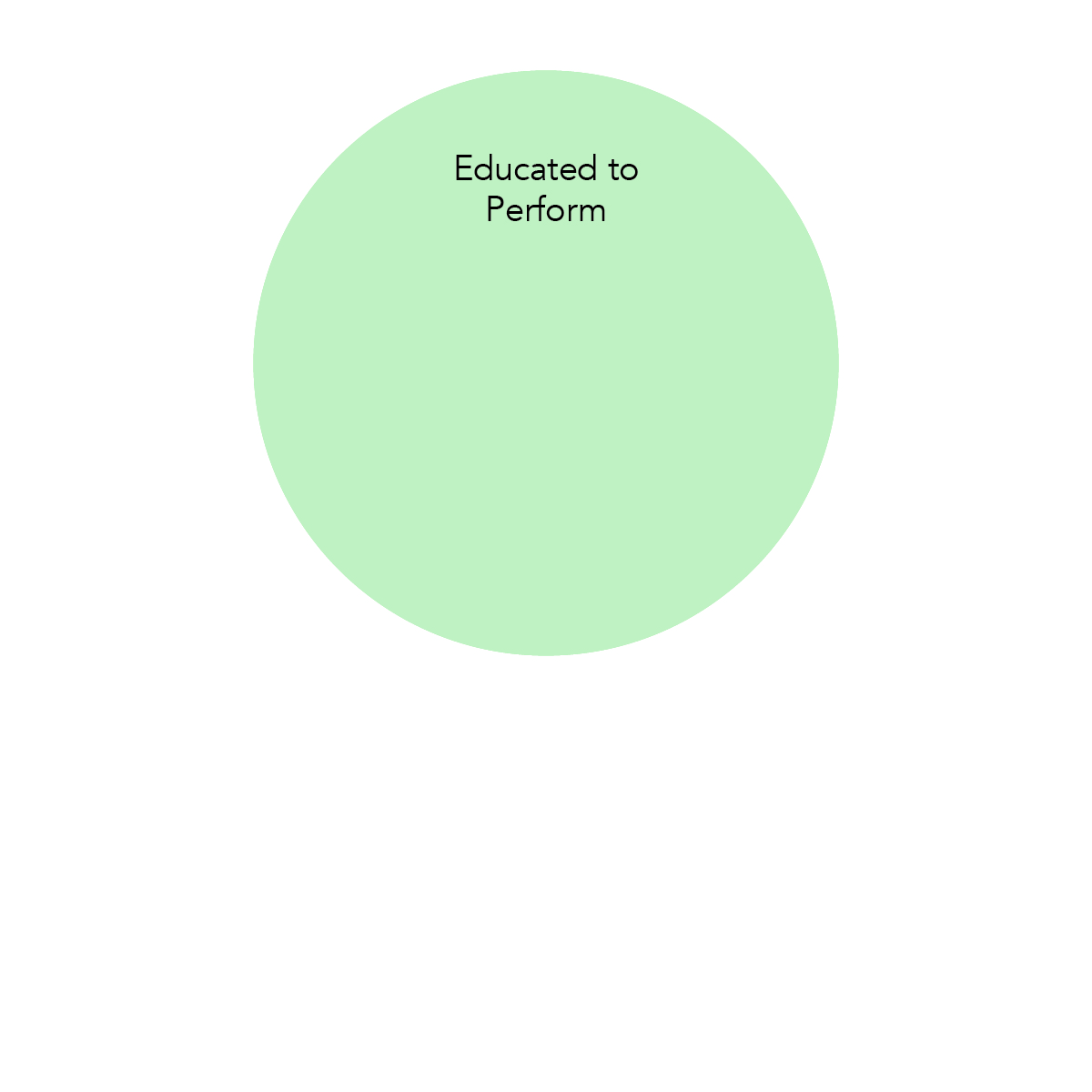 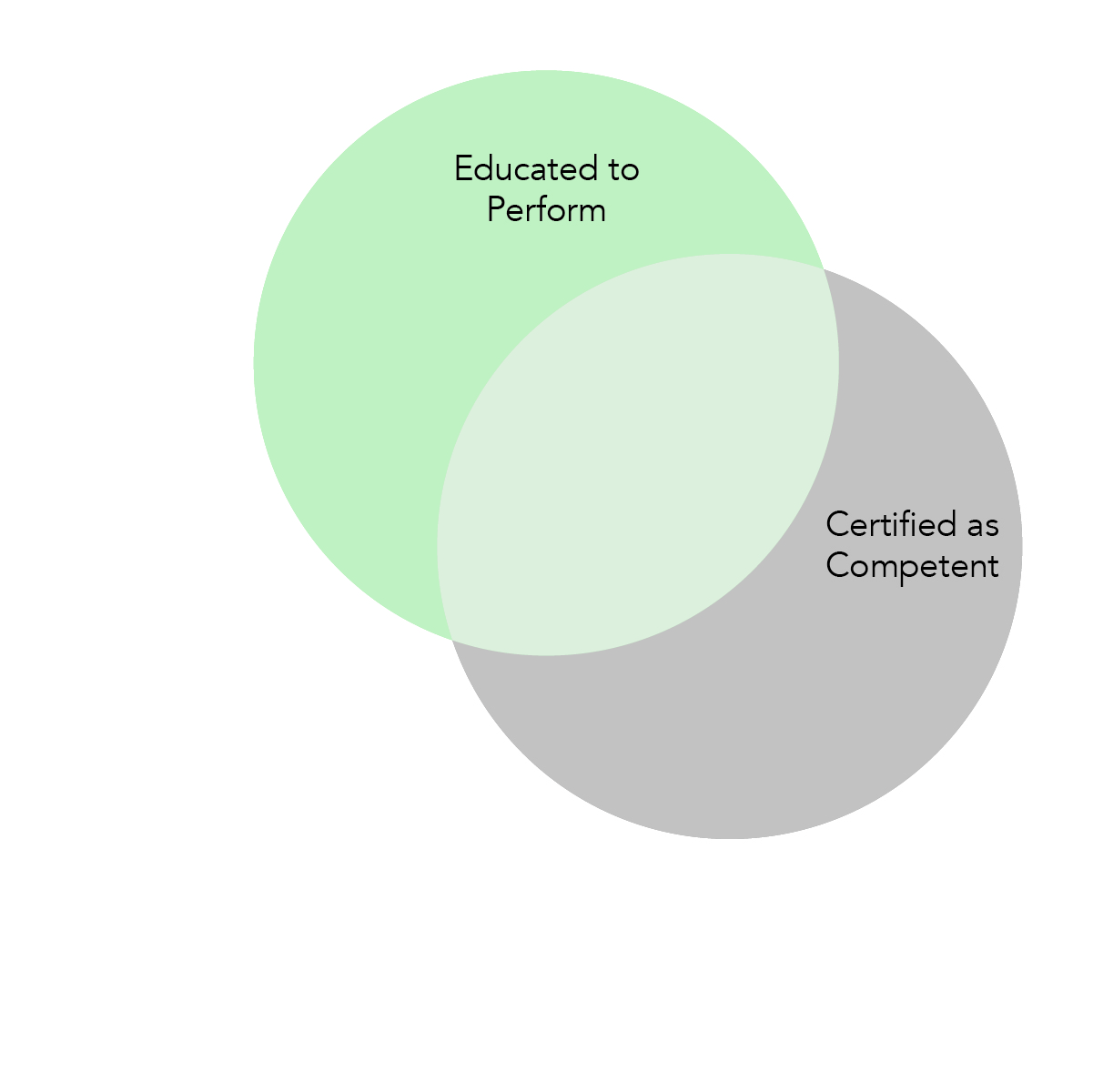 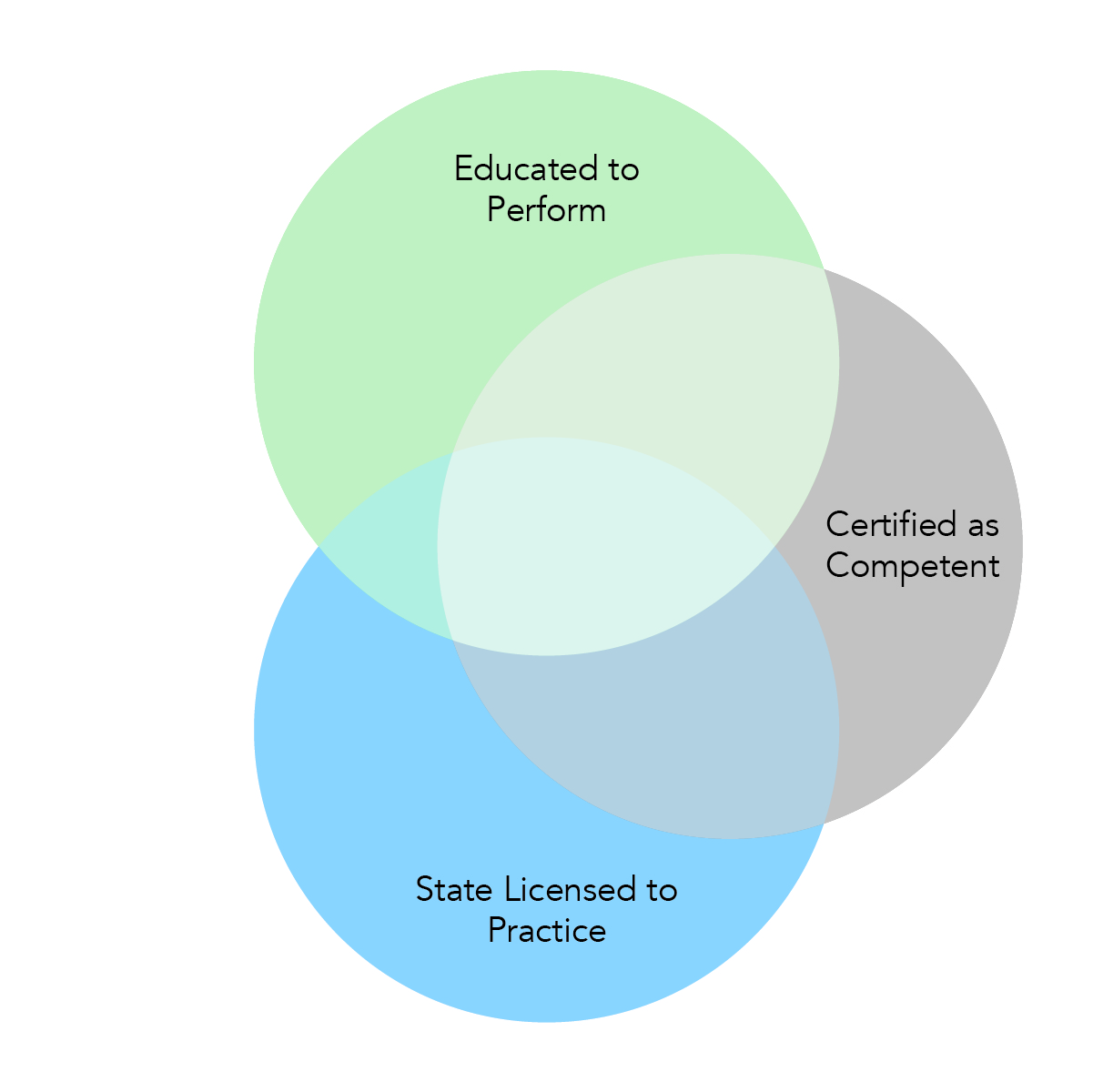 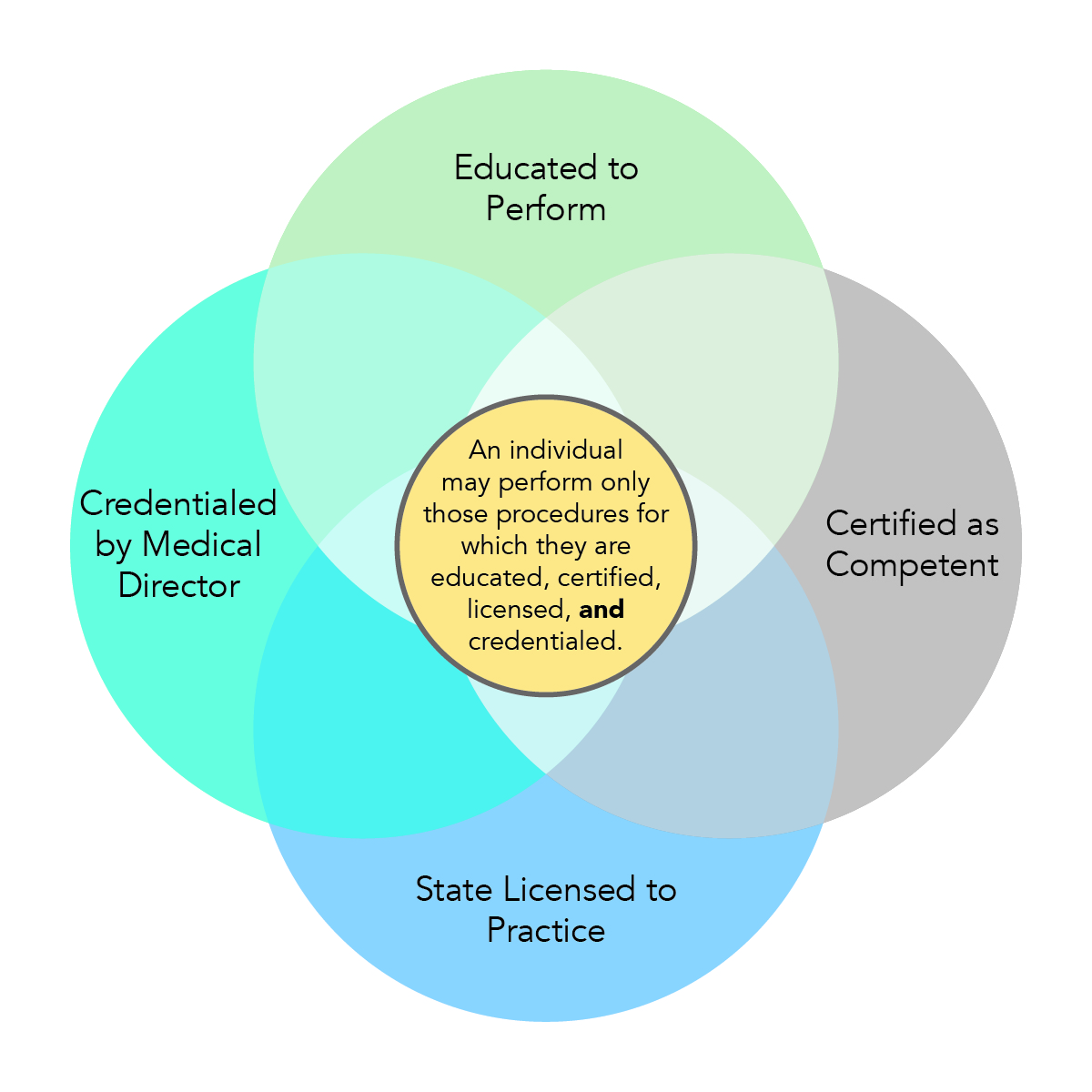 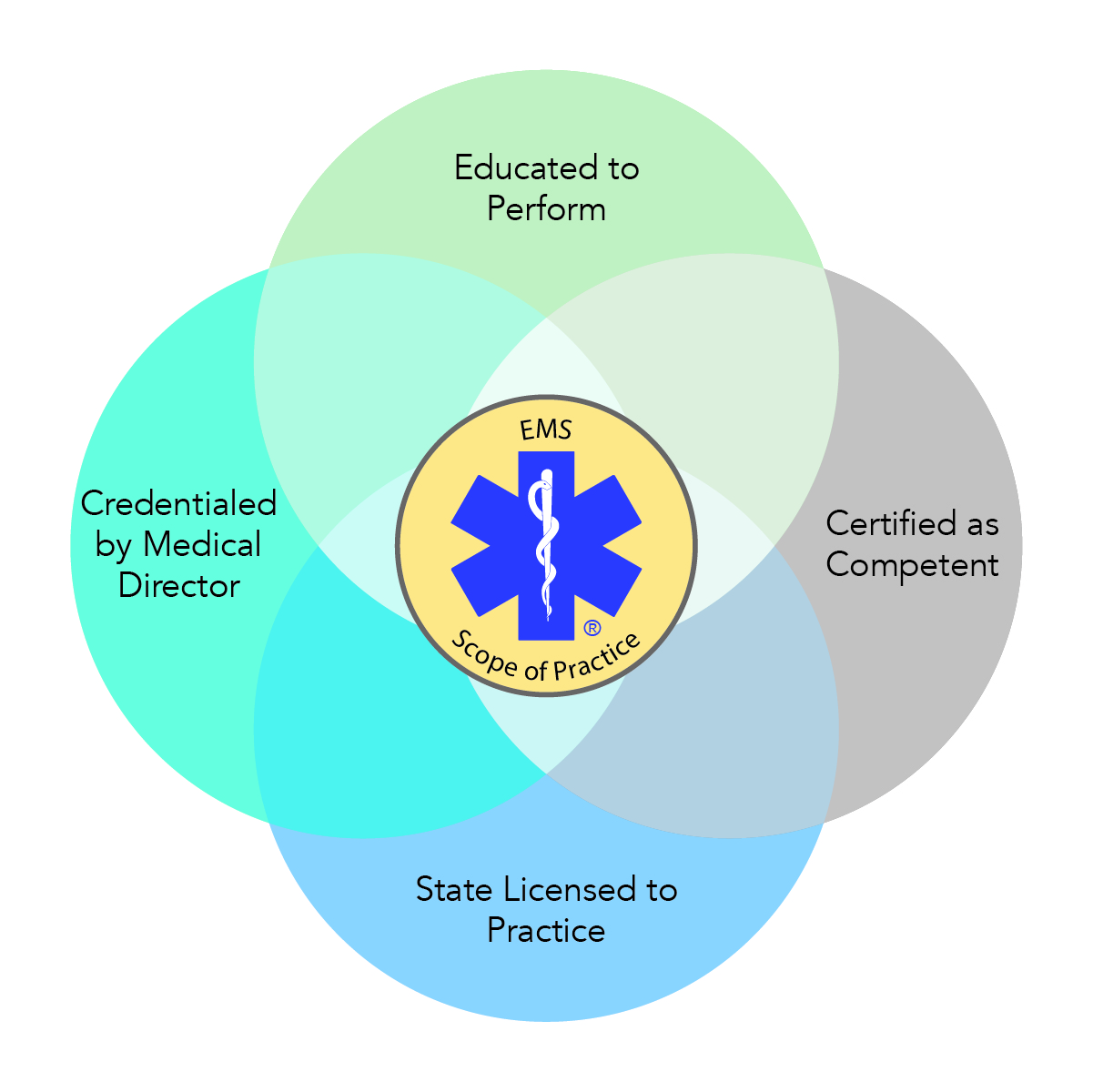